Spontaneous fission prompt neutron multiplicity distributions. Restoring techniques, its advantages and limitations.
Roman Mukhin
JINR FLNR, Dubna, Russia
AYSS-2022
Spontaneous Fission process
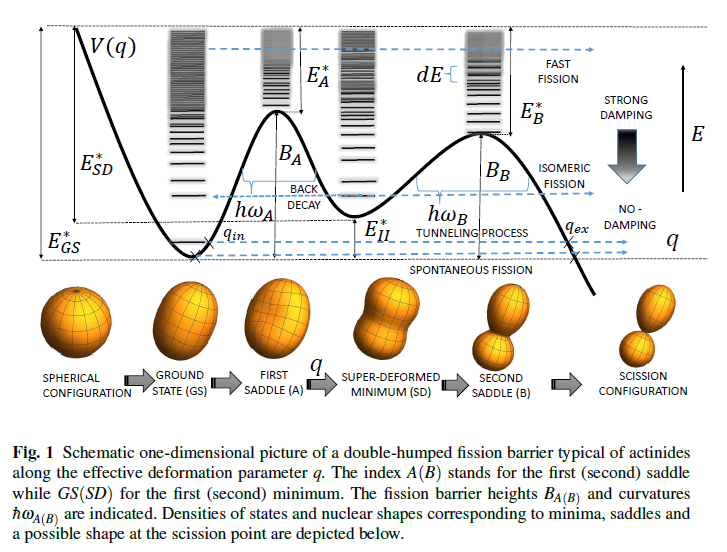 Main characteristics of SF:
• Fragment mass distribution
• TKE spectrums of fragments
• Prompt neutrons multiplicity distribution
• Prompt gamma energy spectra and multiplicity distribution
2/20
Illustration from: Kowal, M. and Skalski, J. The Fission Barrier of Heaviest Nuclei From a Macroscopic-Microscopic Perspective
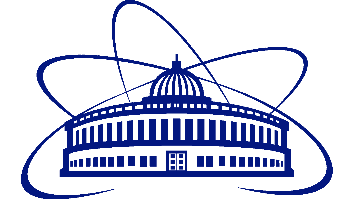 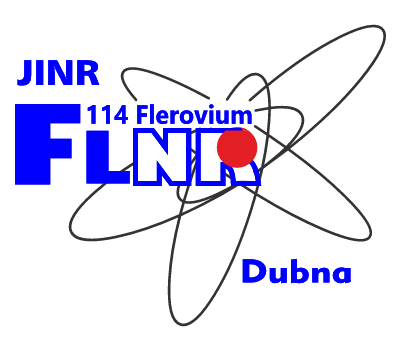 Neutrons multiplicity as an information about fission process
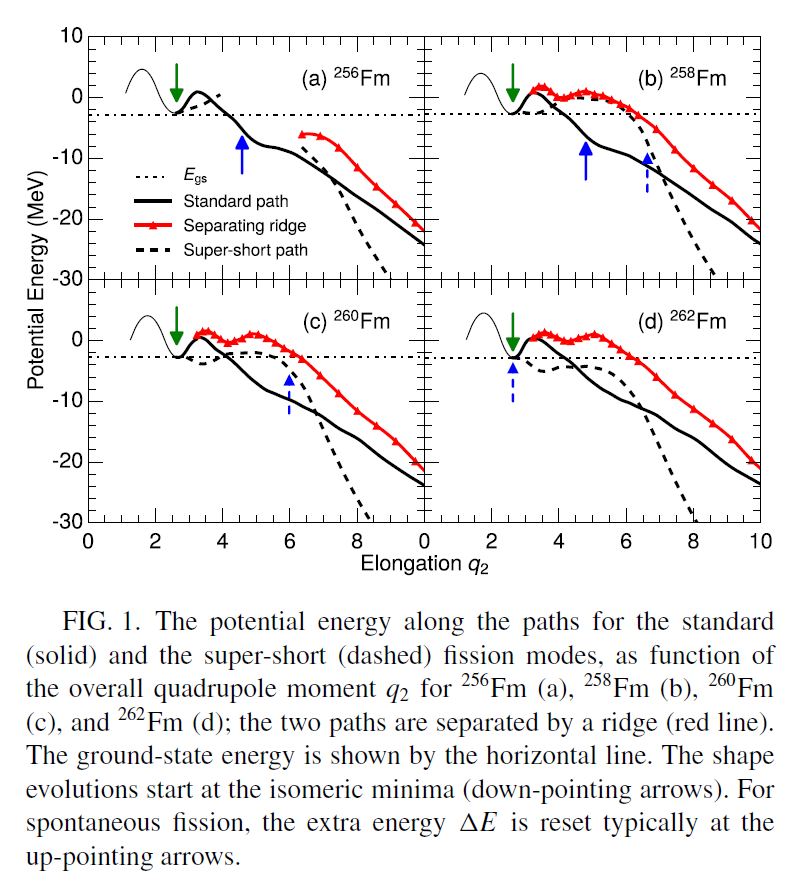 • Average number of emitted neutrons helps to restore energy balance equation of the spontaneous fission process
• Variance of the emitted neutrons multiplicity distribution can be used to estimate variance of fragments excitation energy
• Neutron multiplicity distribution shape is able to point at possible exotic modes of spontaneous fission.
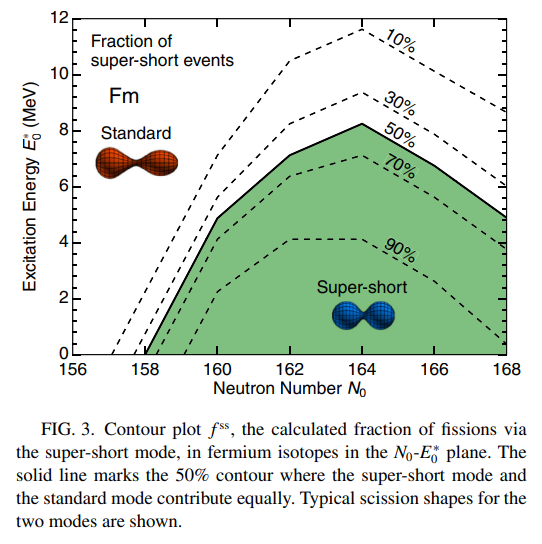 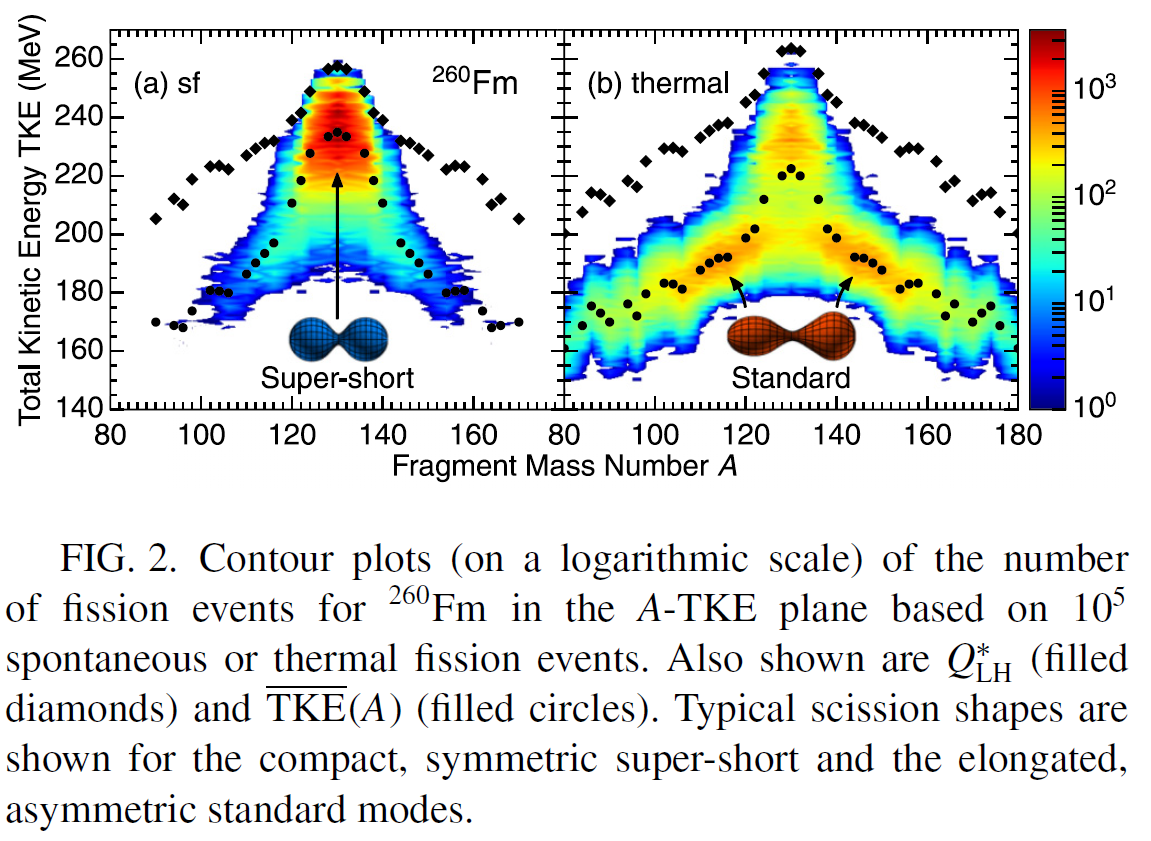 M. ALBERTSSON et al., PHYSICAL REVIEW C 104, 064616 (2021)
3/20
Evidences of exotic SF modes
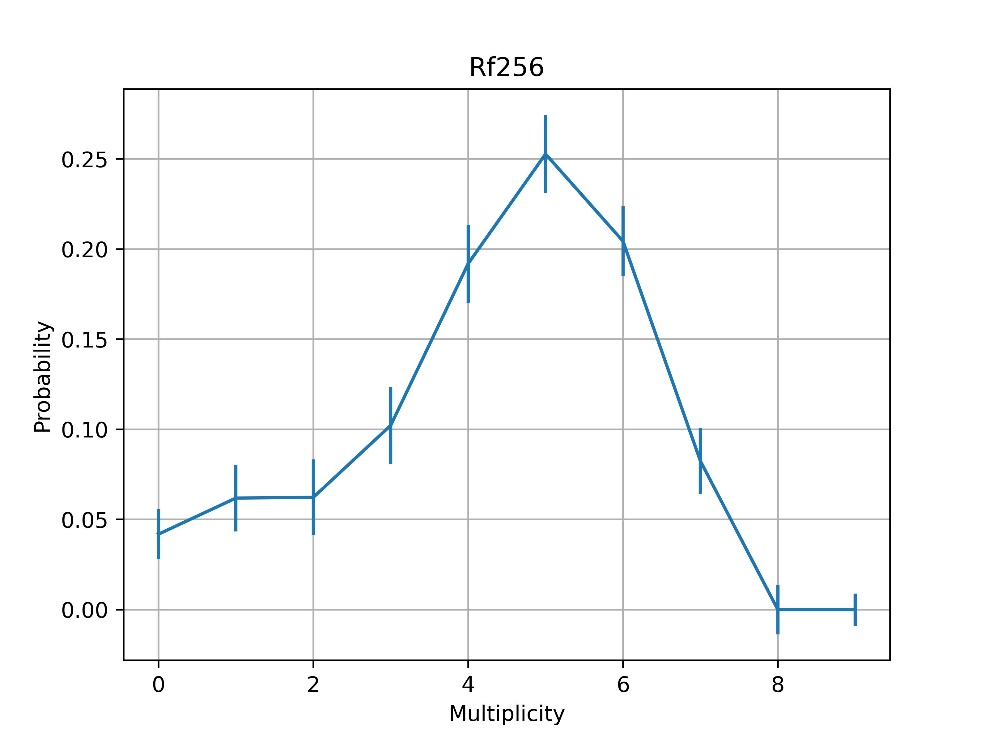 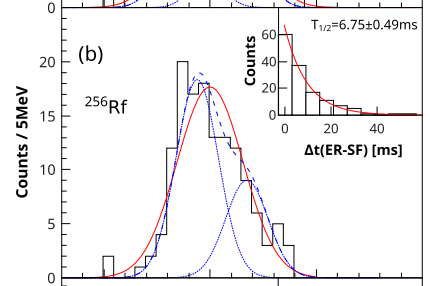 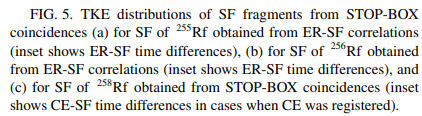 Symmetrical distribution – nothing exotic
Asymmetrical distribution
P. Mosat, et al., PHYSICAL REVIEW C 101, 034310 (2020)
4/20
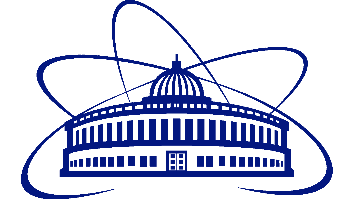 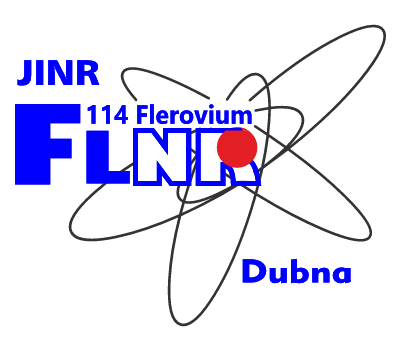 Experimental setup
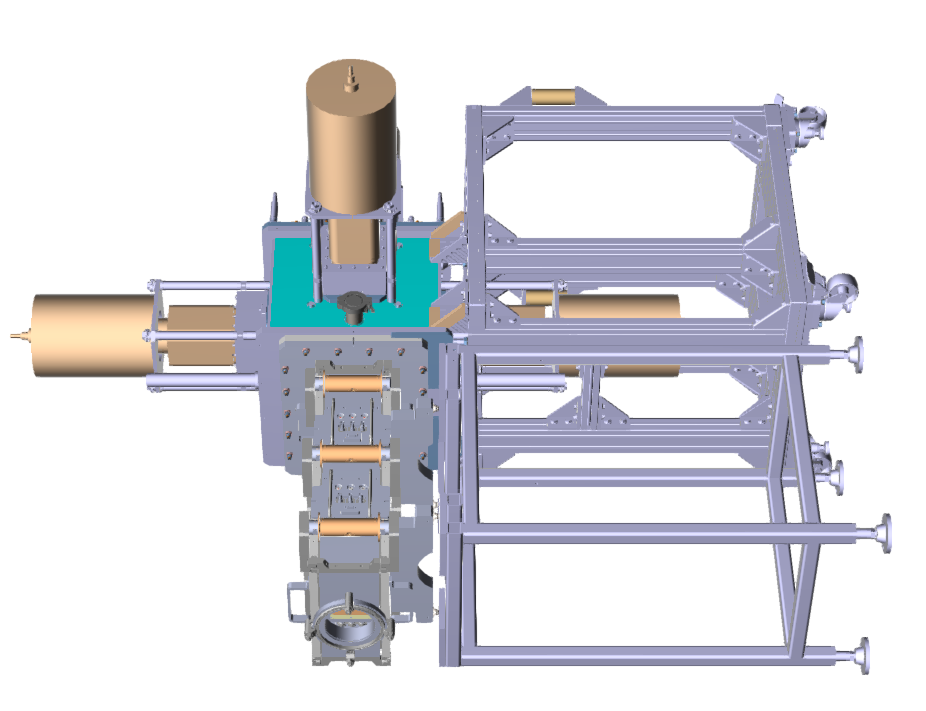 5/20
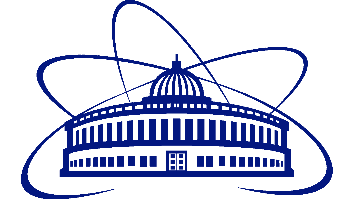 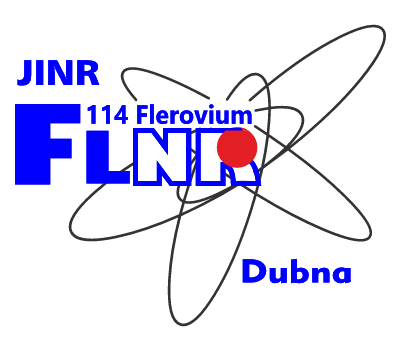 Neutrons 3He detector array
• To detect:
Neutrons
Prompt gamma-ray of spontaneous fission
• What is measured
Neutrons multiplicity
Two coordinates of counter that registered the neutron
• Spontaneous fission identification:
BGO detector to detect prompt gamma rays of spontaneous fission
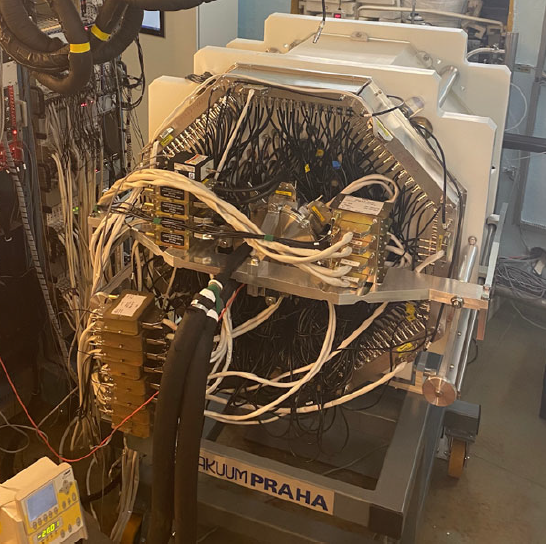 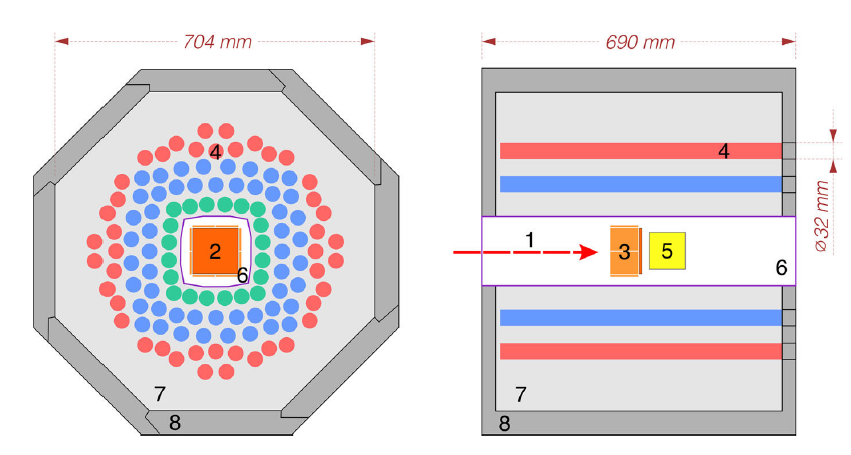 6/20
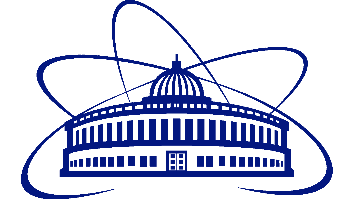 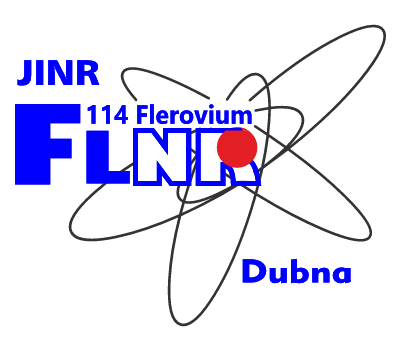 DSSD detectors box
• To detect particles emitted in decays or reactions of unstable nuclei:
Evaporation residue in complete fusion reactions
Alphas
Betas and conversion electrons
Protons
Fission fragments
• What is measured:
Energy
Emission time
Emission coordinates
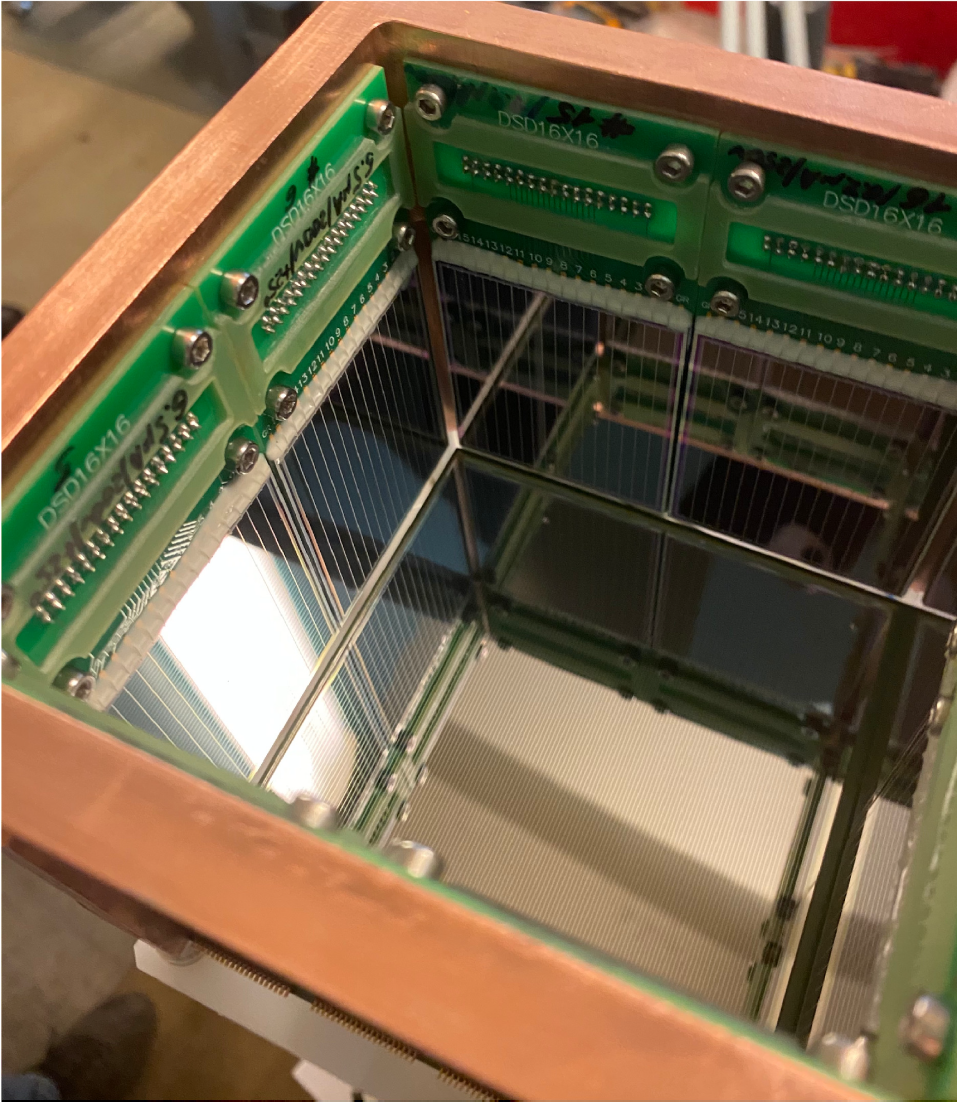 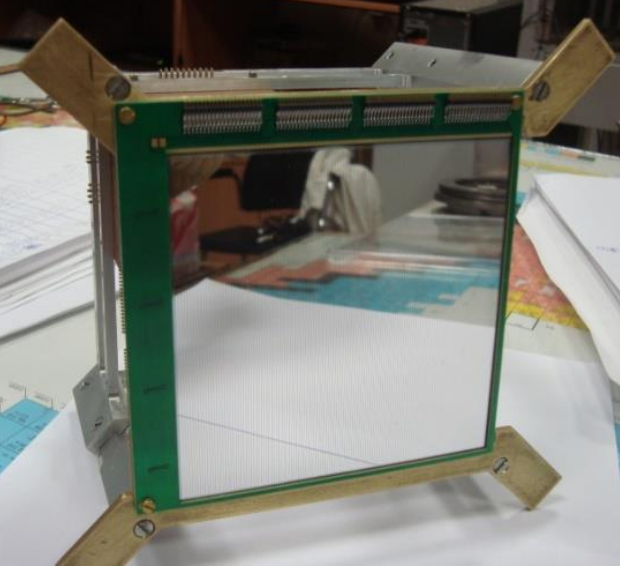 7/20
How detector affects the data
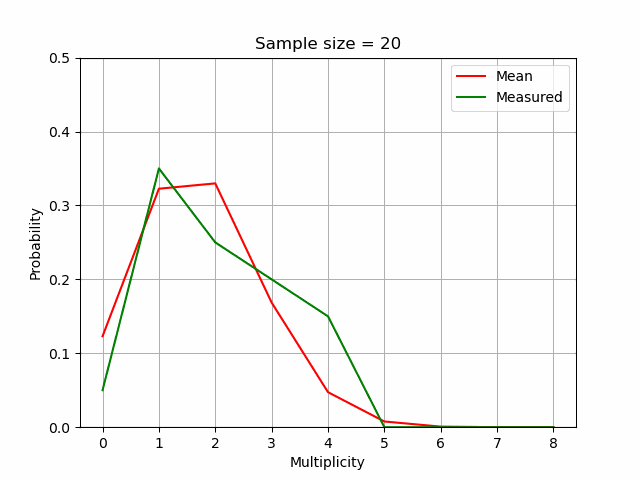 Dependence on the data size
Dependence on the single neutron registration efficiency
8/20
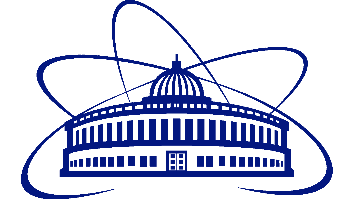 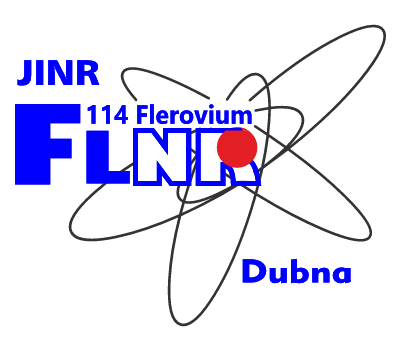 Restoring technique
9/20
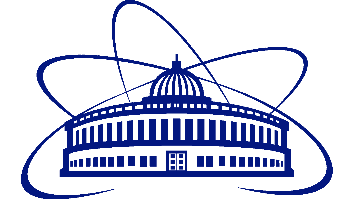 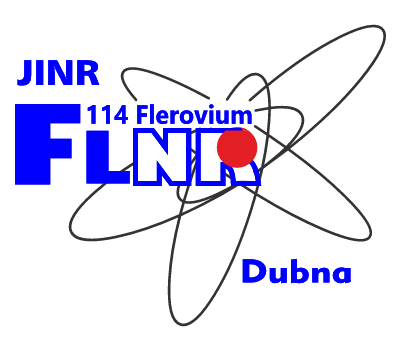 Direct solution examples
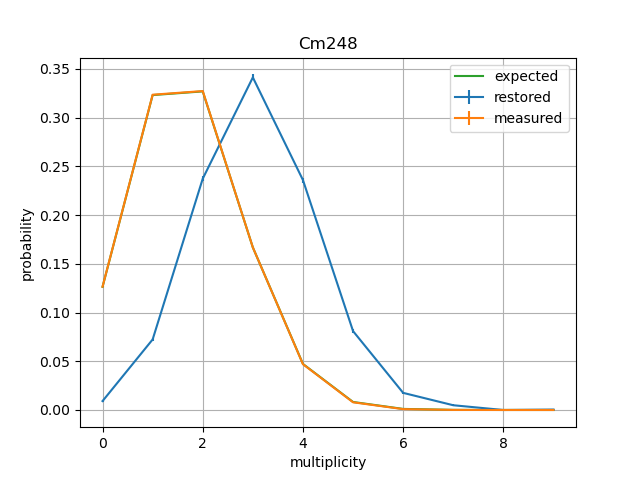 845 224 s.f. events
1 357 s.f. events
10/20
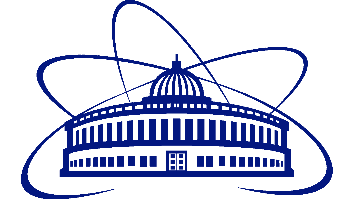 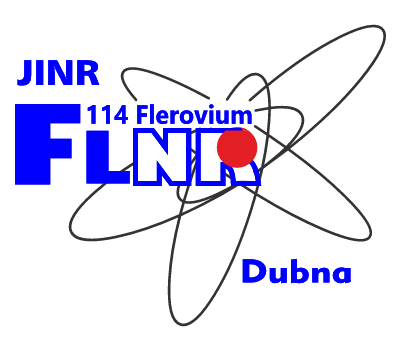 Regularization method
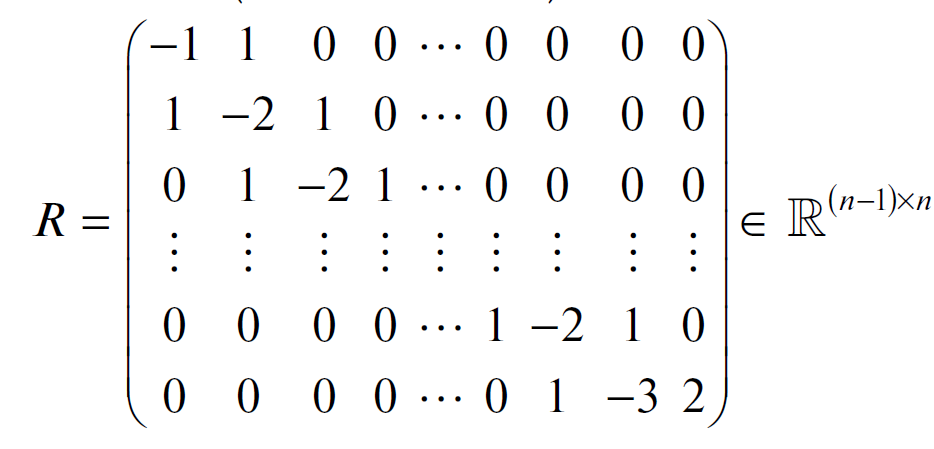 11/20
R. Mukhin, et al., Physics of Particles and Nuclei Letters, 2021, V 18, 4, p 439
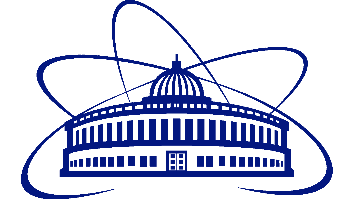 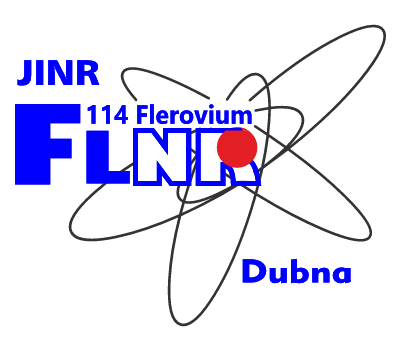 Restoring examples
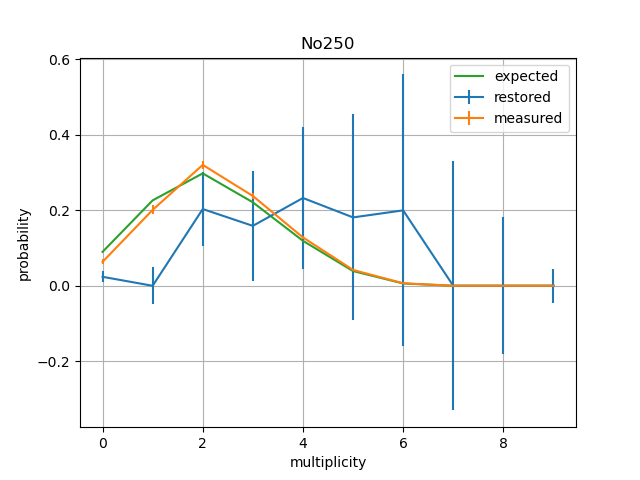 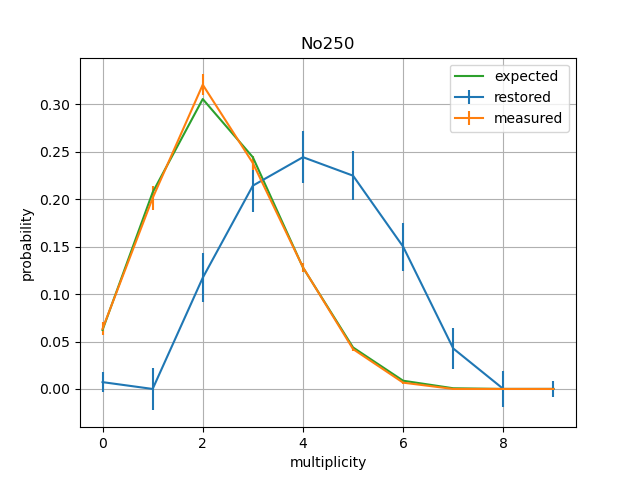 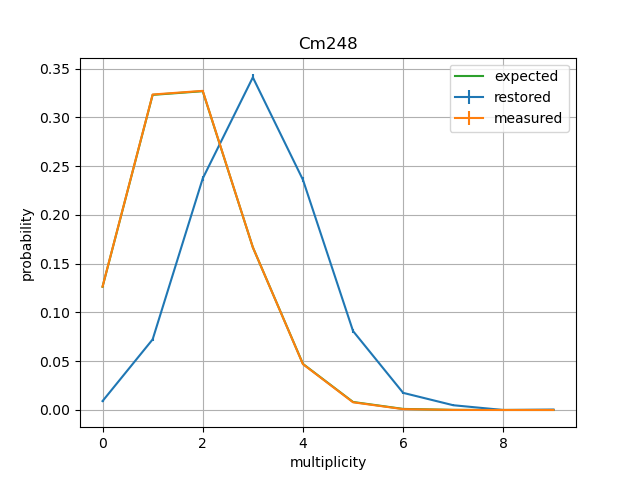 12/20
Choice of regularization parameter
13/20
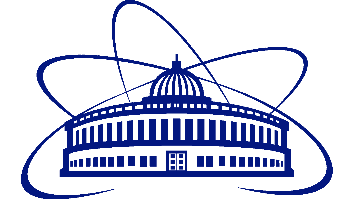 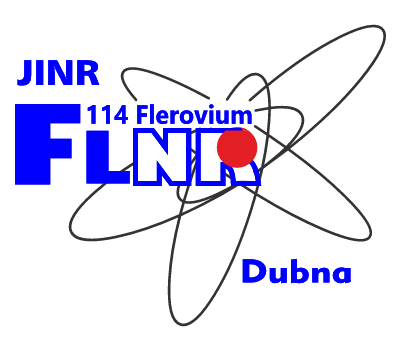 Experimental results
•244, 248 Cm 
• 252Cf
• 246Fm
• 250, 252, 254No
• 256Rf
14/20
Why classic regularization is not enough?
Sample size = 250
Sample size = 500
Sample size = 1000
True
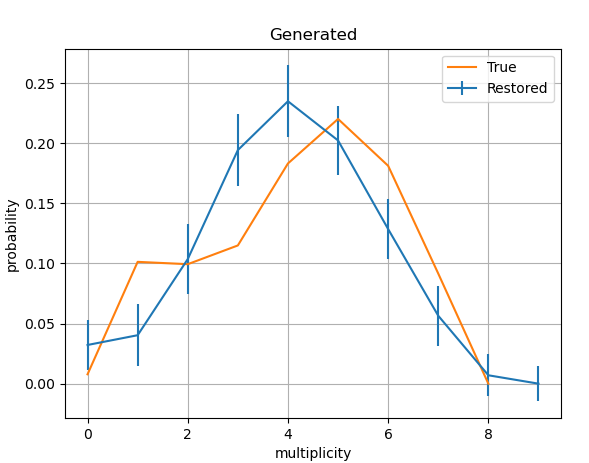 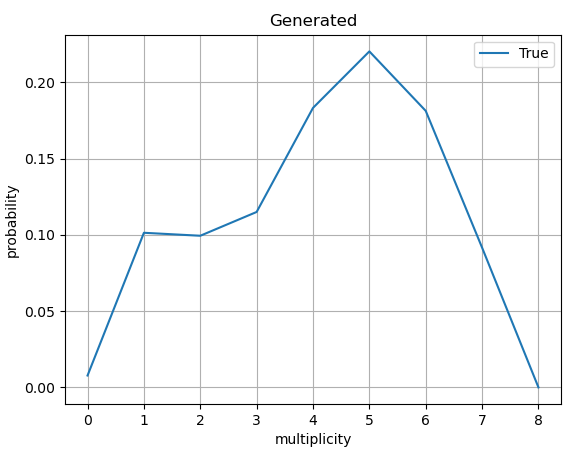 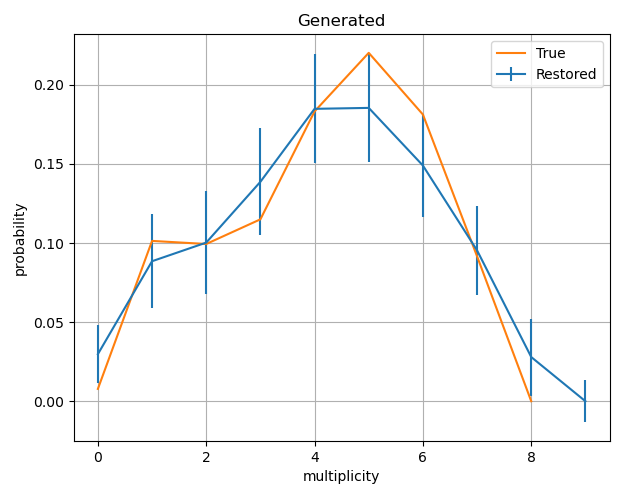 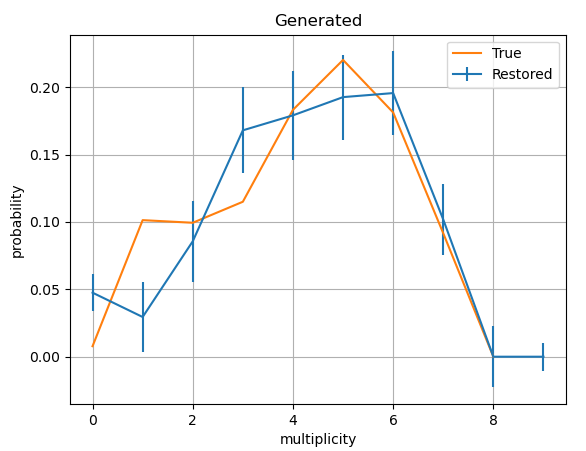 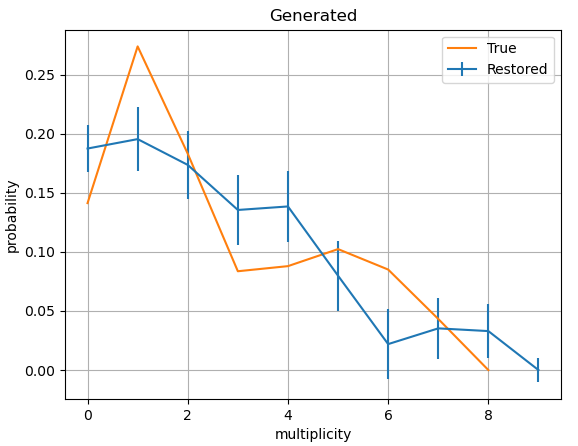 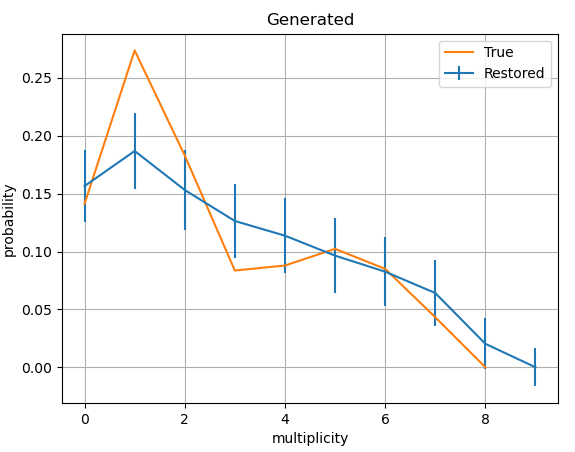 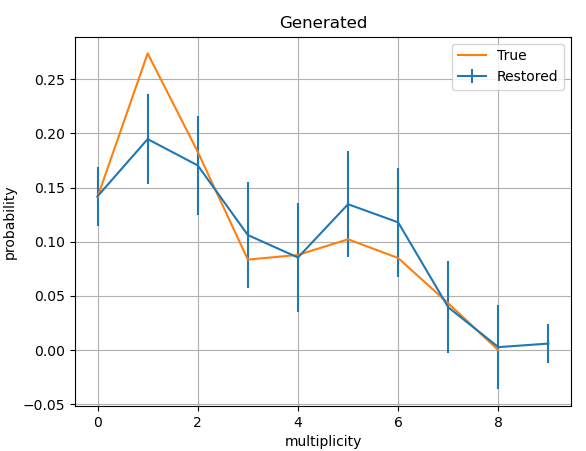 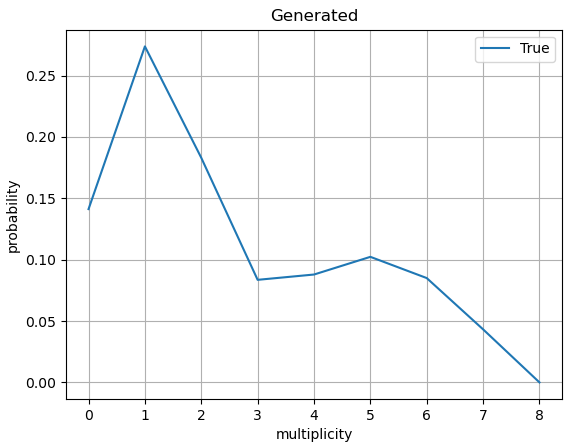 15/20
Possible improvements
16/20
Possible improvements
Adding an equation describing mean value:
Adding an equation describing the variance:
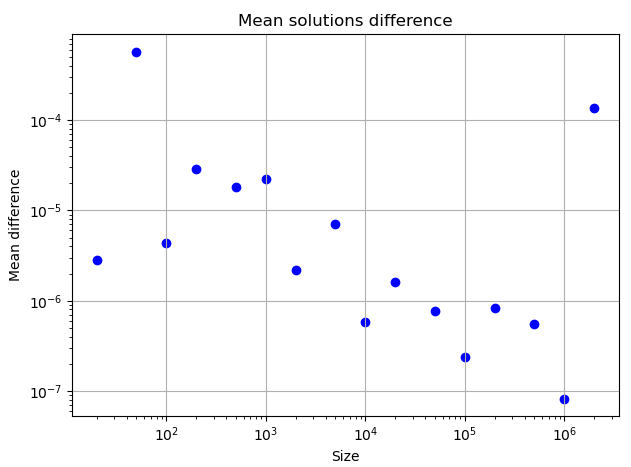 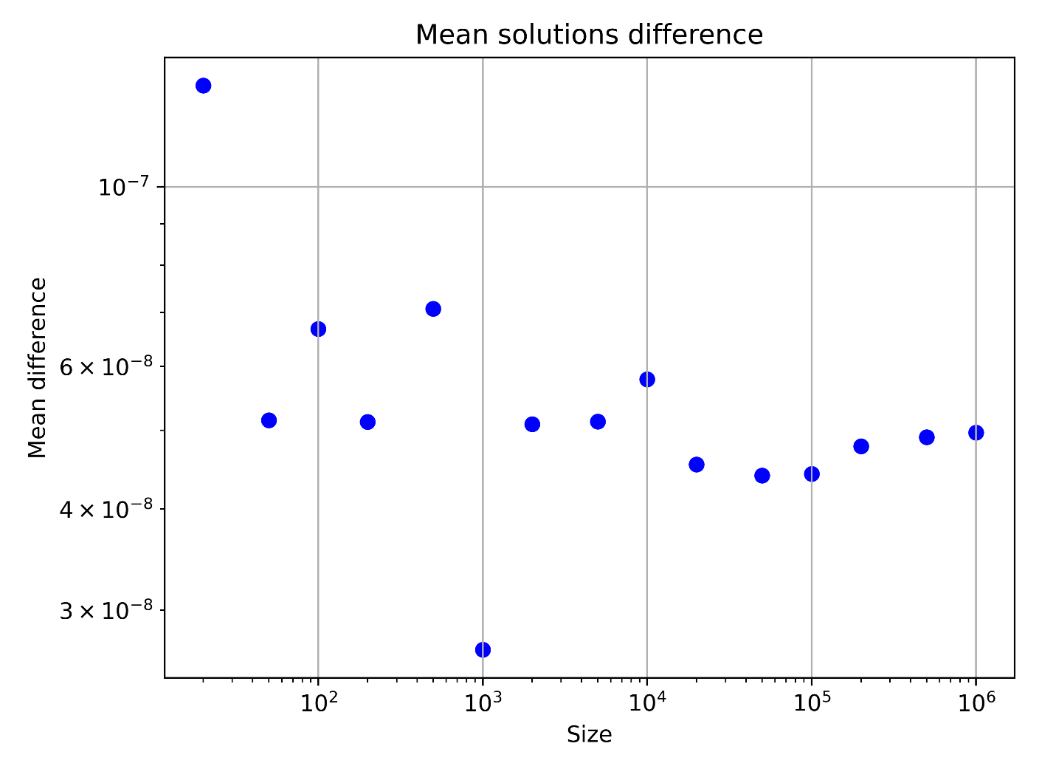 There is no practically significant difference between methods results.
17/20
Bayesian approach
• Since we are looking for probabilities, why not use a probabilistic model?
• Bayesian models are often used in Data Science
• Practical examples show that Bayesian models work better than deterministic ones for small statistics
• It is possible to use more powerful prior information
• The Bayesian models are more complex than classical regularization technique
• We prefer to use beta-distribution prior (conjugated with binominal one)
• The technique still in progress.
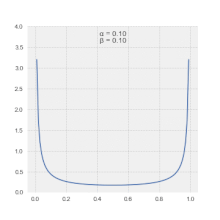 Betta-distribution
18/20
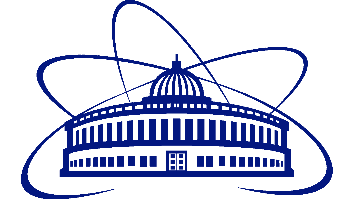 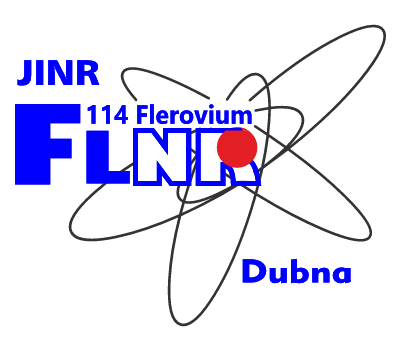 Summary and outlook
• Using restoring technique it possible to analyze not just moments of distribution (mean and variance) but shapes too.
• Using the direct solution from Least Squares Problem doesn’t make sense in most of cases because of noisy data.
• The regularization technique allows to catch the exotic modes of spontaneous fission but it is difficult to analyze them in details.
• The next complication of the regularization technique (adding an information about the mean and variance) doesn’t significantly increase a power of the method. 
• The probabilistic reconstruction technique that based on Bayesian approach is under development.
19/20
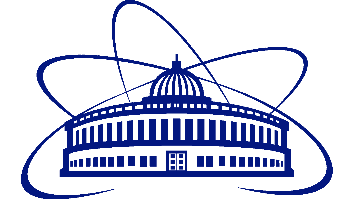 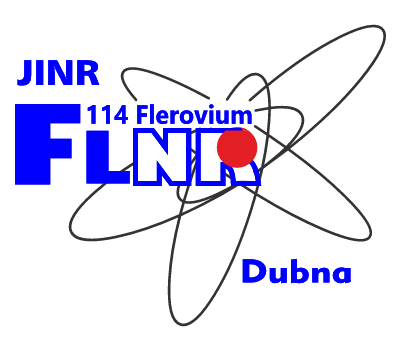 Thank you for your attention!
Contact: rmukhin@jinr.ru